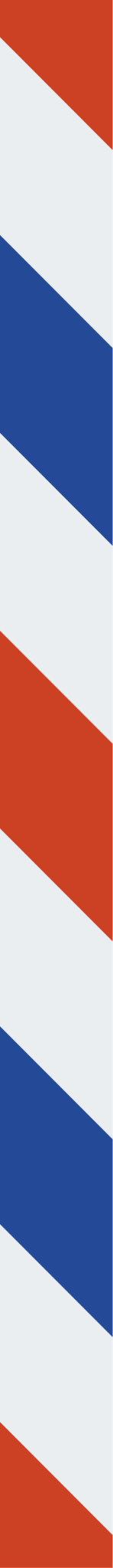 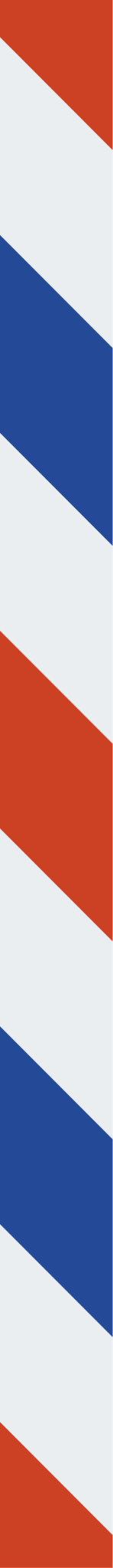 BARBER
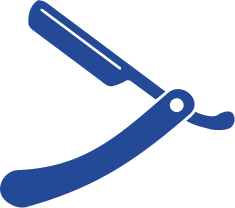 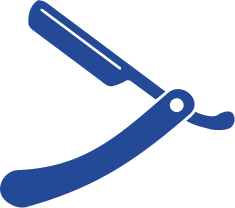 – SHOP –
PRICE LIST
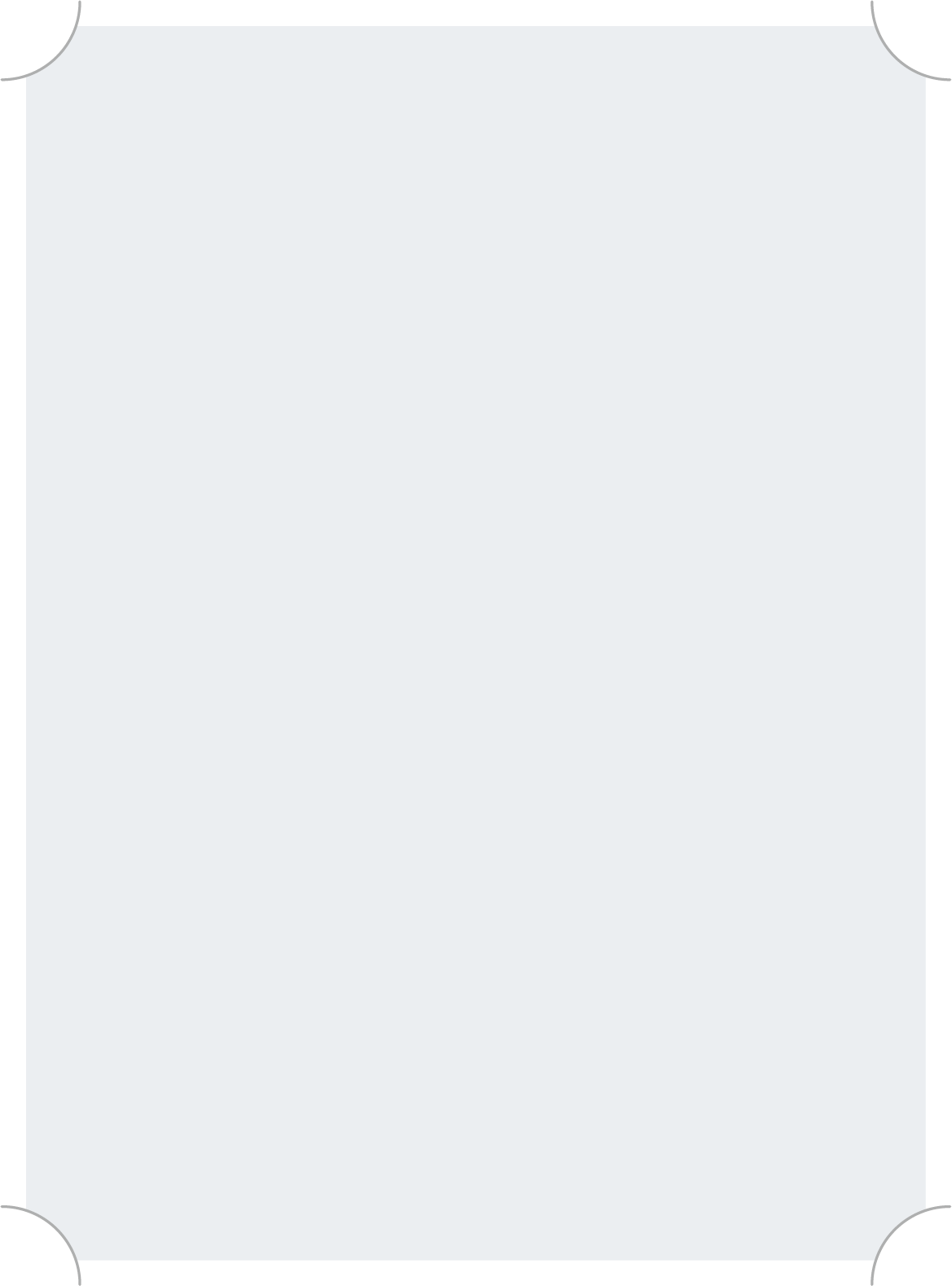 Adults haircut
Kids haircut
Razor cut
Shave
Shaving whole head
Shaving top of head
Tonic, hairdressing or oil
Hazel steam
Shampoo
Keratin treatment
Face massage
Head & neck massage
$5.00
$3.50
$4.00
$2.50
$3.00
$3.00
$2.00
$3.00
$1.50
$7.50
$3.00
$3.00